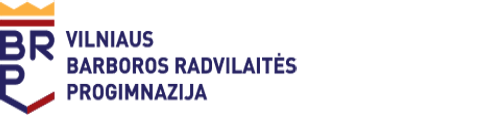 Mieli mokiniai, mokytojai,
 primename, jog mokykloje įdiegta elektroninė pranešimų apie patyčias platforma
 „Patyčių dėžutė“
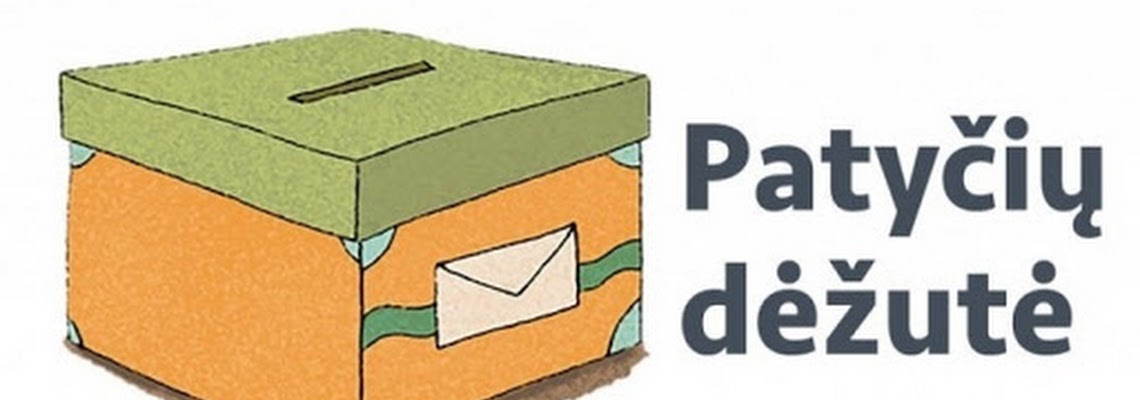 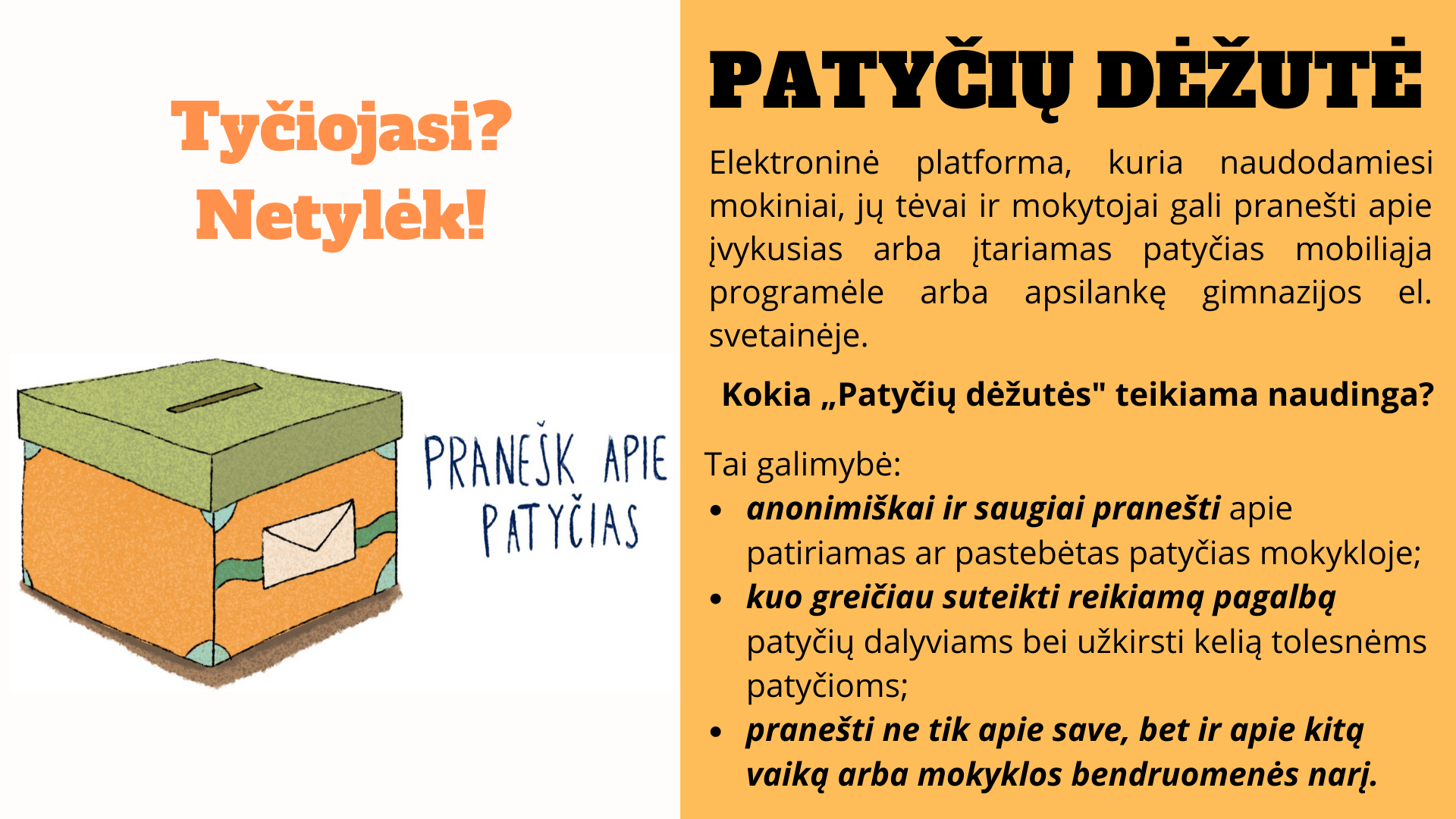 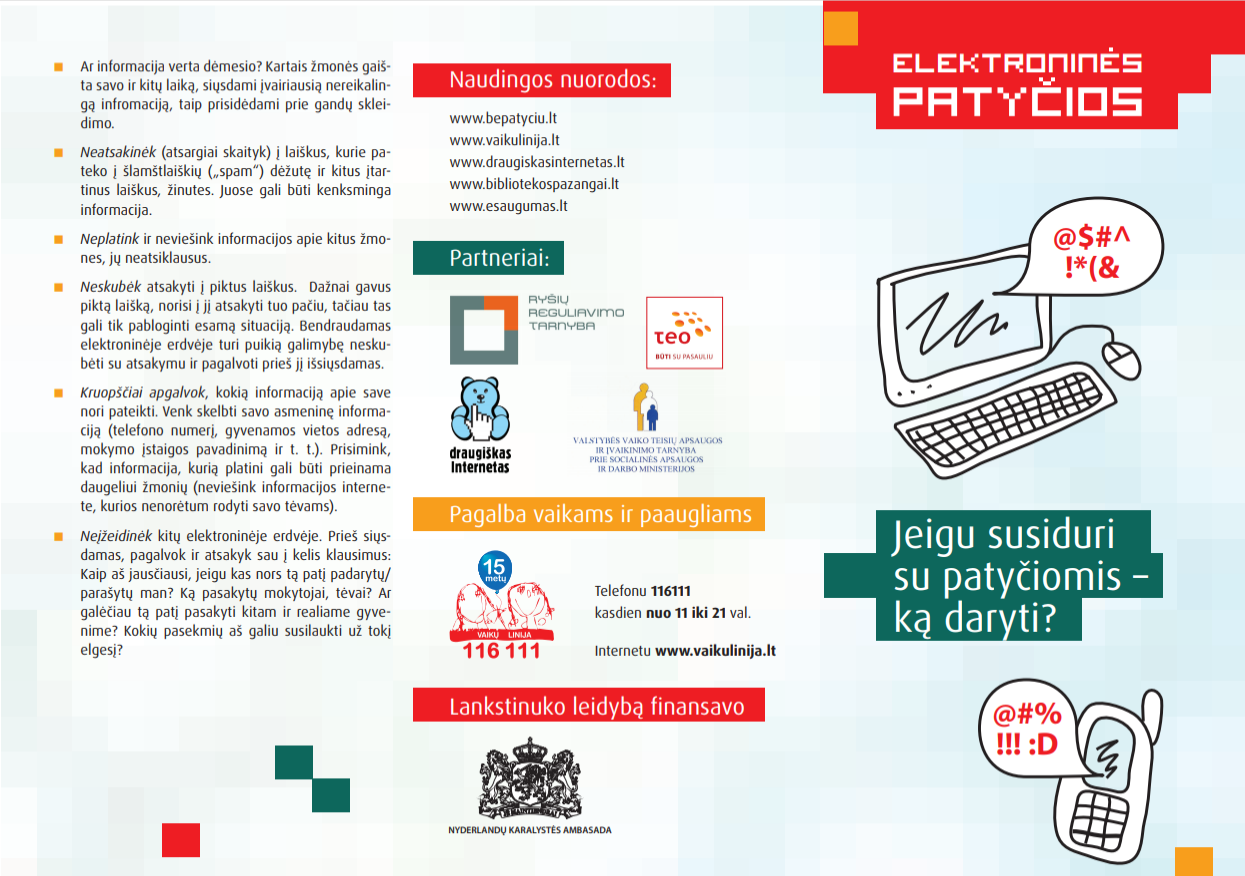 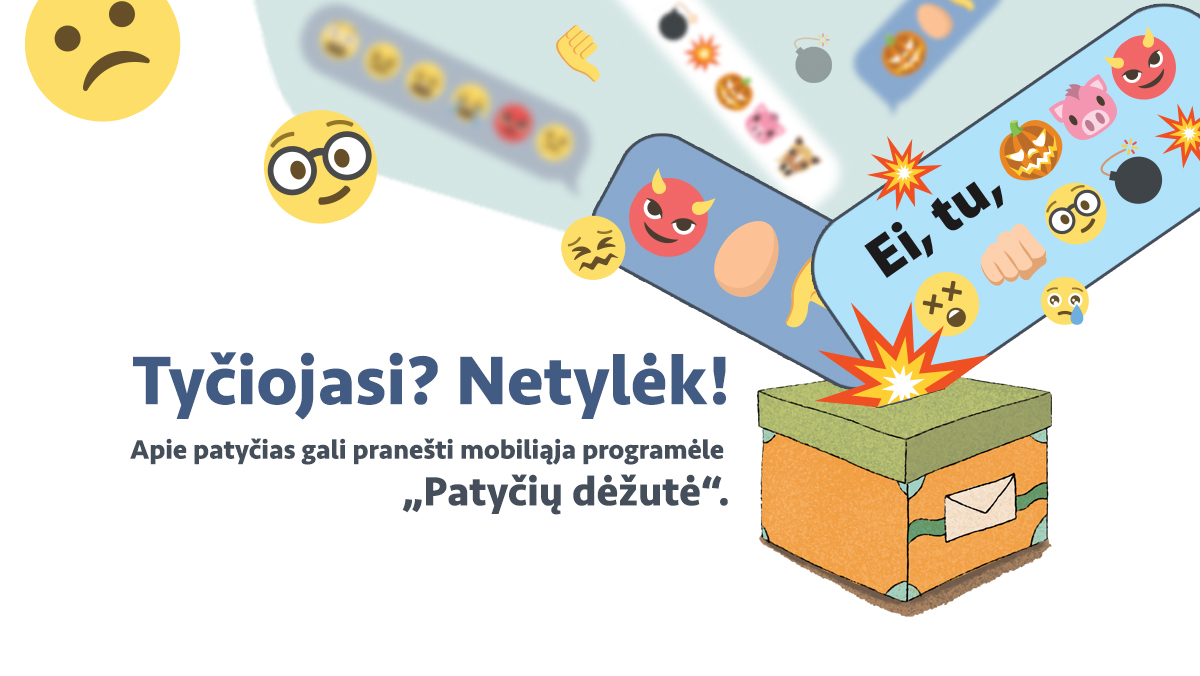 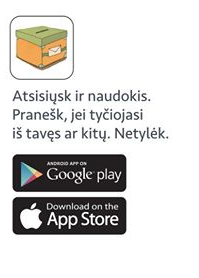 Gali atsisiųsti programėlę į savo telefoną !
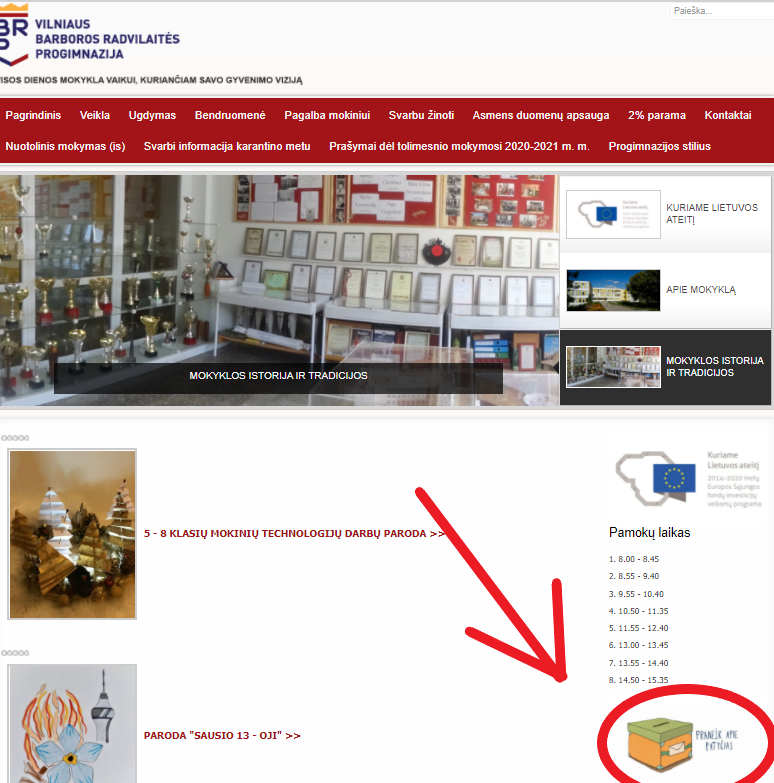 Kaip pateikt informaciją?
Užeik į mokyklos interneto svetainę www.radvilaites.vilnius.lm.lt 

Apačioje (dešinėje) rasi „Patyčių dėžutės“ nuotrauką

Paspausk ir pateik pranešimą
Peržiūrėkime keltą trumpų filmukų, pasistenkime atsiminti pagrindinę informaciją.
Filmukas Nr. 1
Filmukas Nr. 2
Filmukas Nr. 3
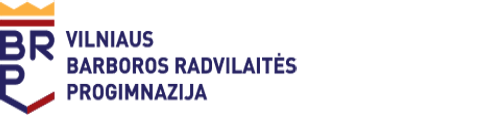 Mums rūpi Tavo saugumas!

Stabdykime ir neleiskime plisti patyčioms!